Christmas Jazz 2019Grand Orchestra
Emy Dragoi
ORGANIZATOR       
Events & Records Production
Christmas Jazz 2019
ORGANIZATOR       
Events & Records Production
Christmas Jazz
Celebrul acordeonist ,dirijor si compozitor Emy Dragoi,va invita la un concert festiv de Craciun.

Alaturi de Grand Orchestra - formata din numerosi instrumentisti din Romania dar si din strainatate.
Emy Dragoi va avea ca  invitati speciali pe marii  actori ai tarii Toni Grecu, Nico  si Ion Caramitru. 


Poezia ,Teatrul si Muzica  vor face ca atmosfera Craciunului sa vibreze pe scena si in sufletele spectatorilor.Repertoriul cuprinde piese clasice de iarna intr-o interpretare jazistica si intr-un decor de basm,precum si valsuri vieneze. 
 
Atmosfera romantica a Craciunului va fi completata de corul Operei Romane din Bucuresti.
ORGANIZATOR       
Events & Records Production
Christmas Jazz
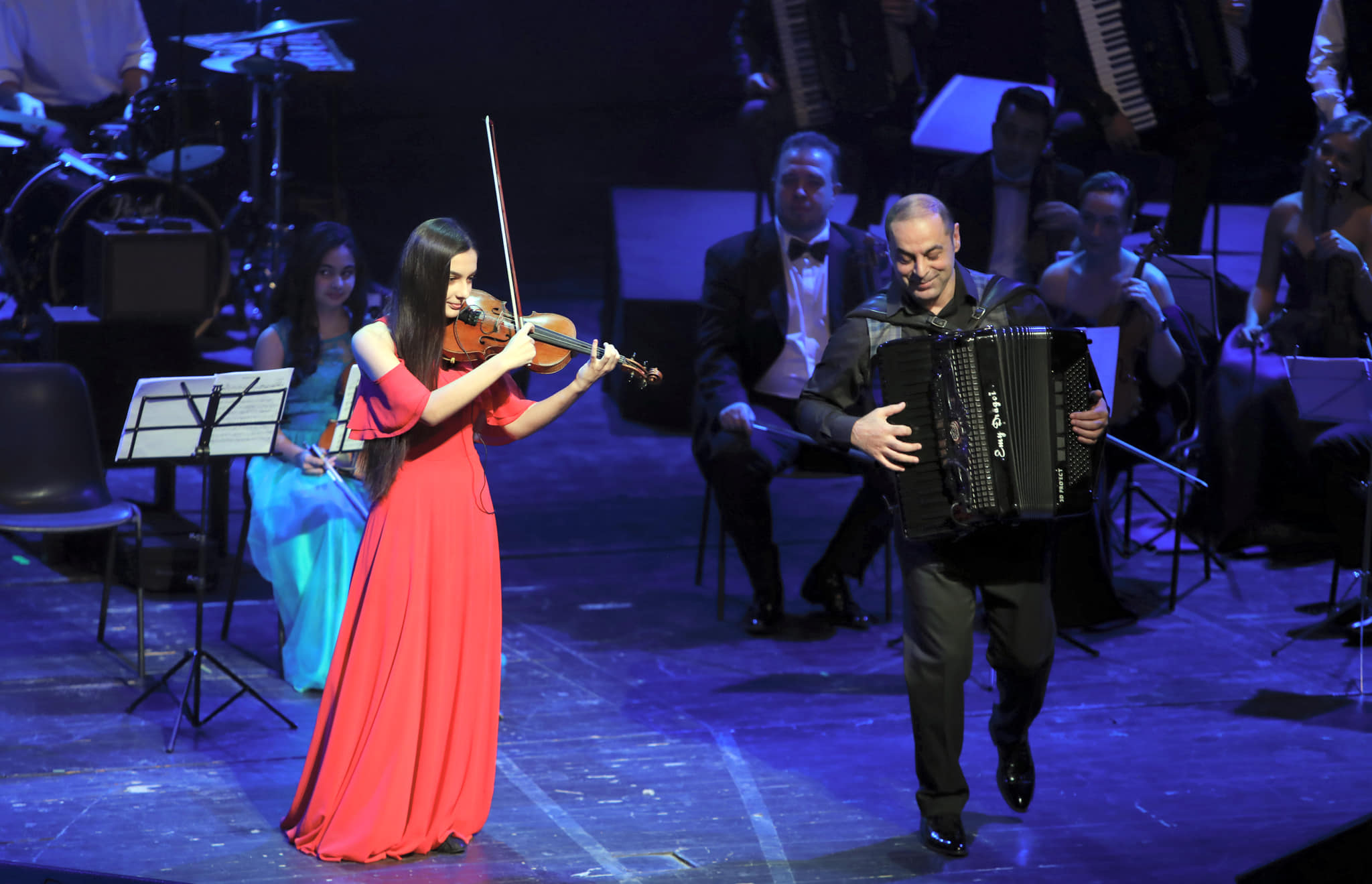 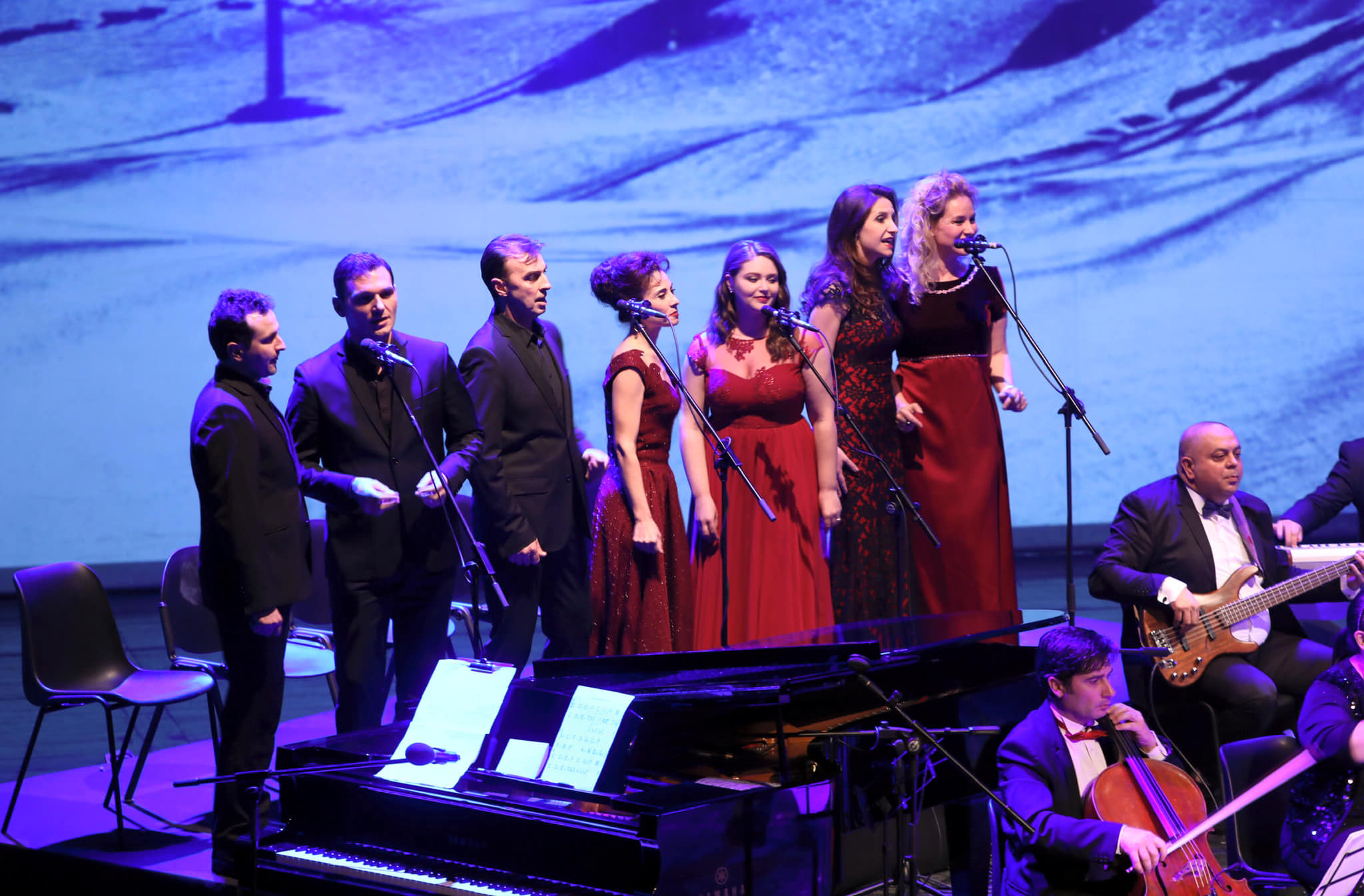 Bianca Dragoi
All's Choir
Nico Matei
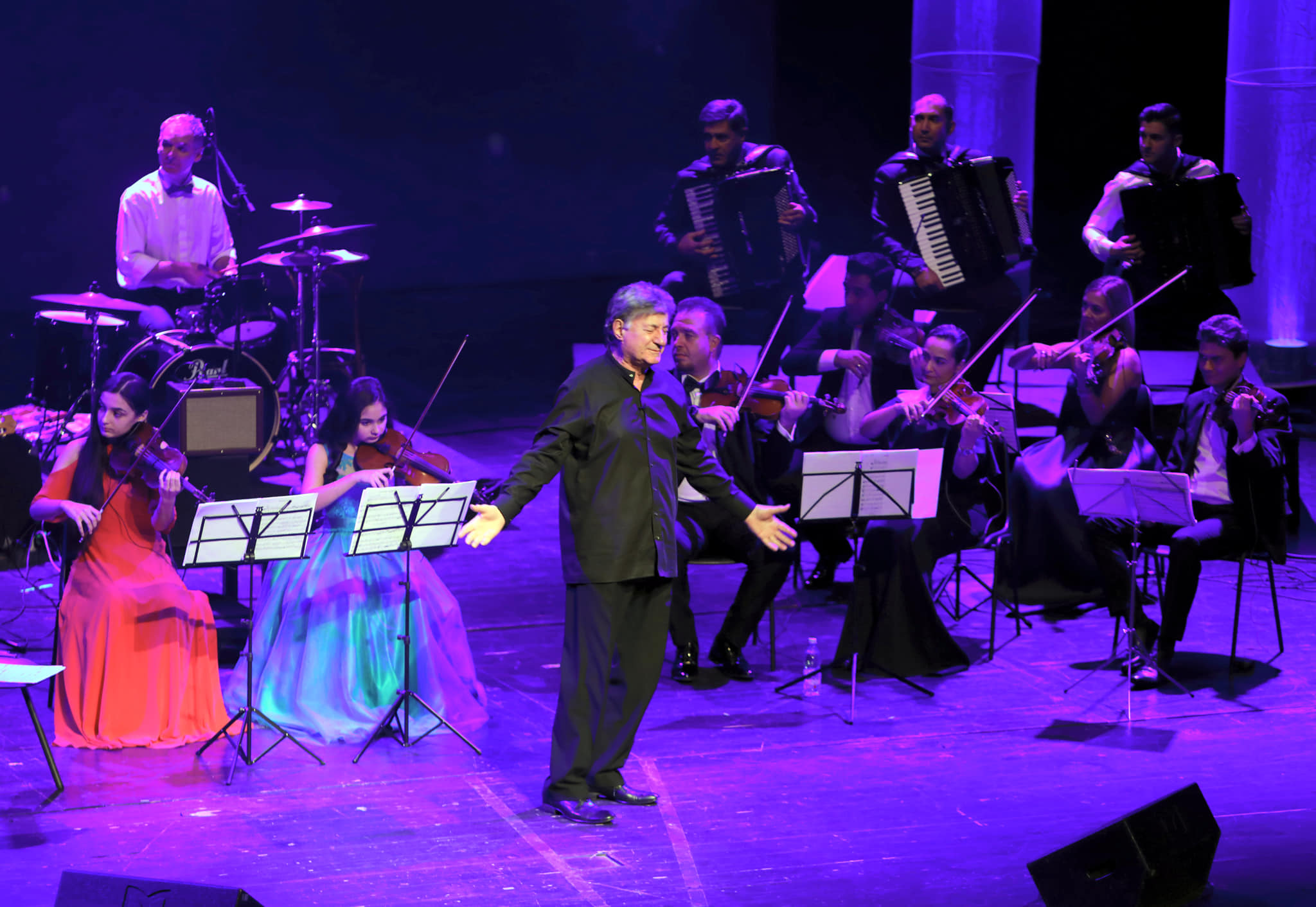 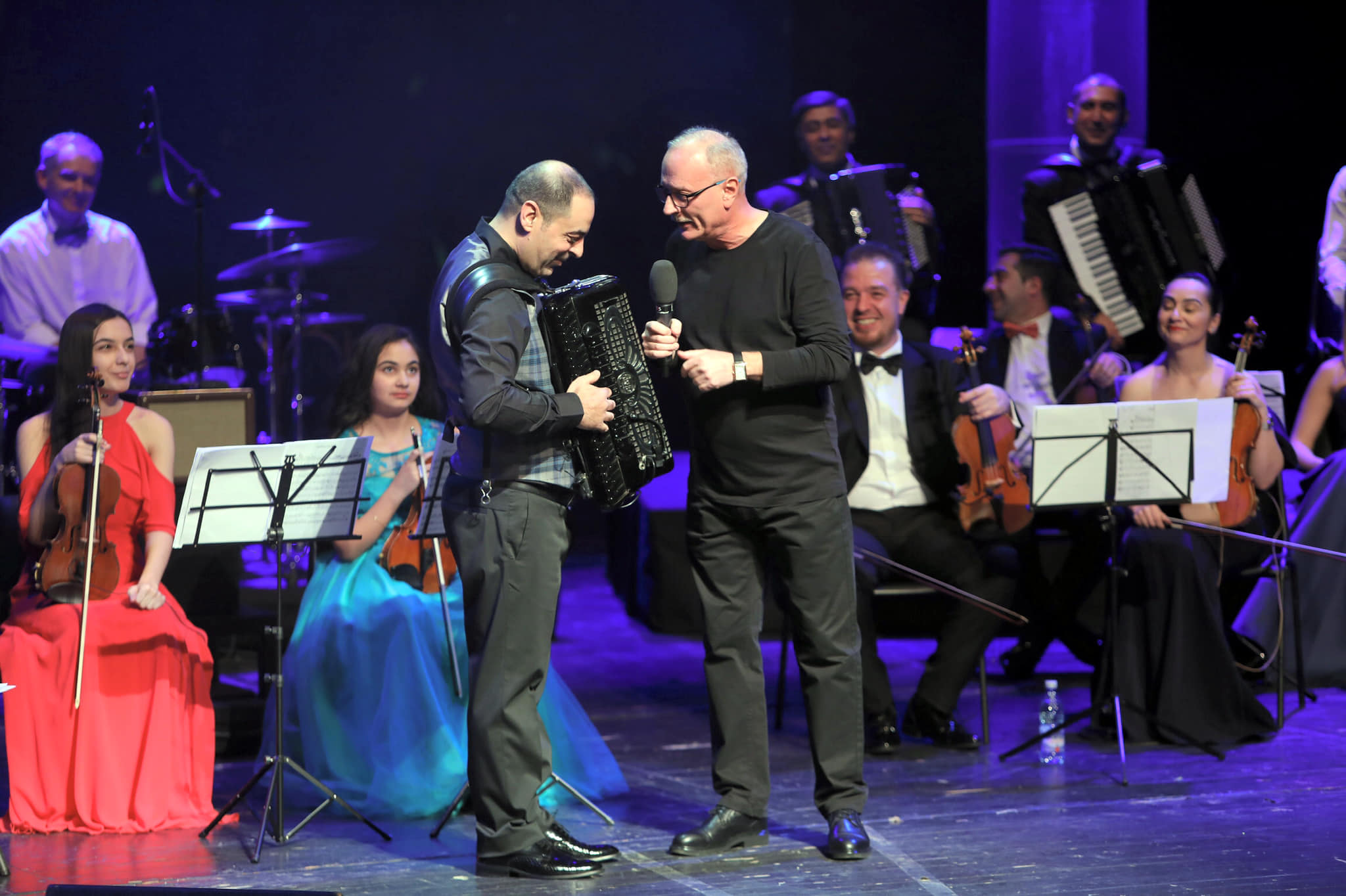 Ion Caramitru
Toni Grecu
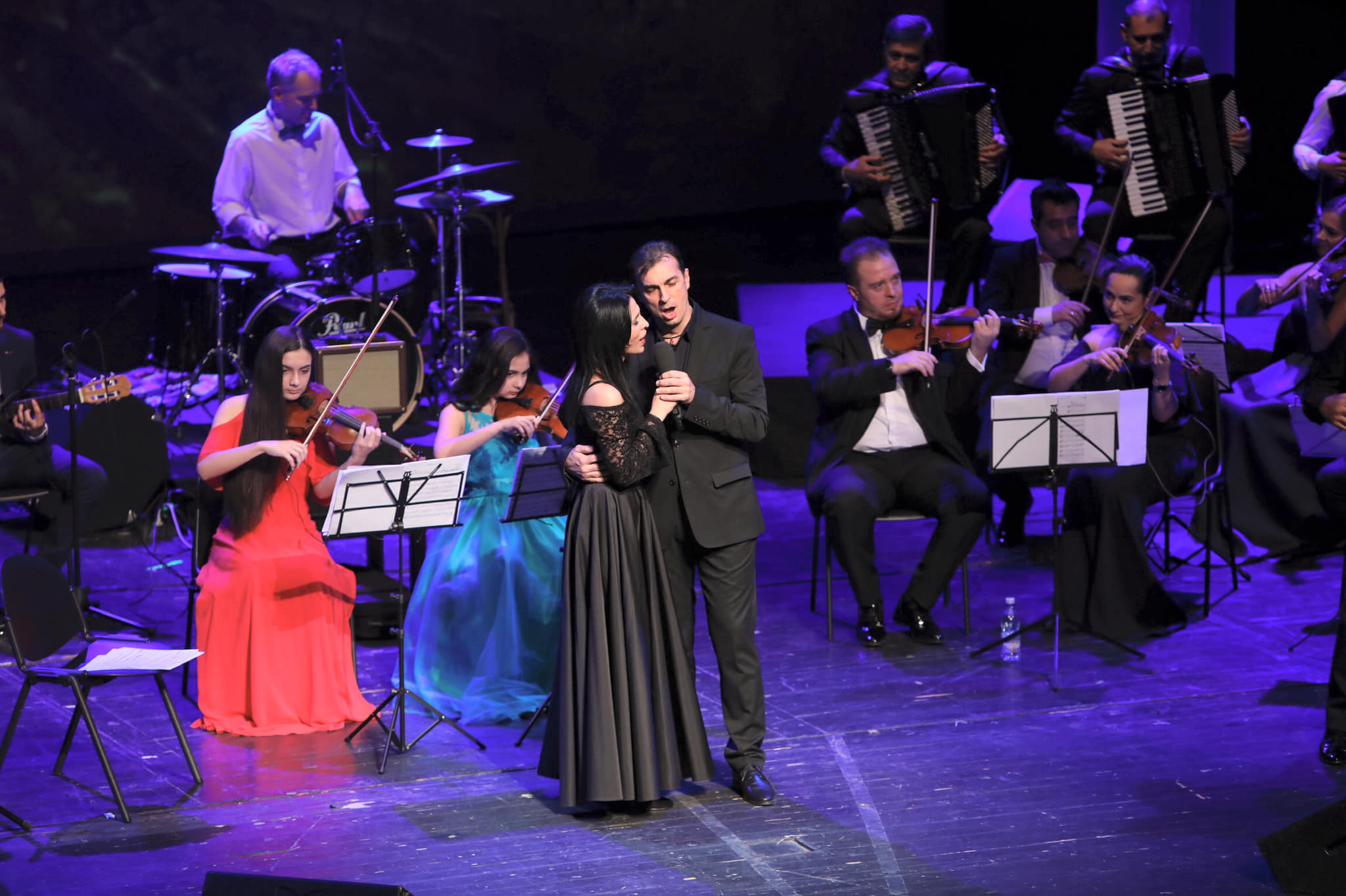 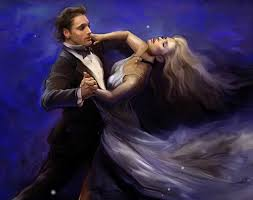 Raluca Dragoi
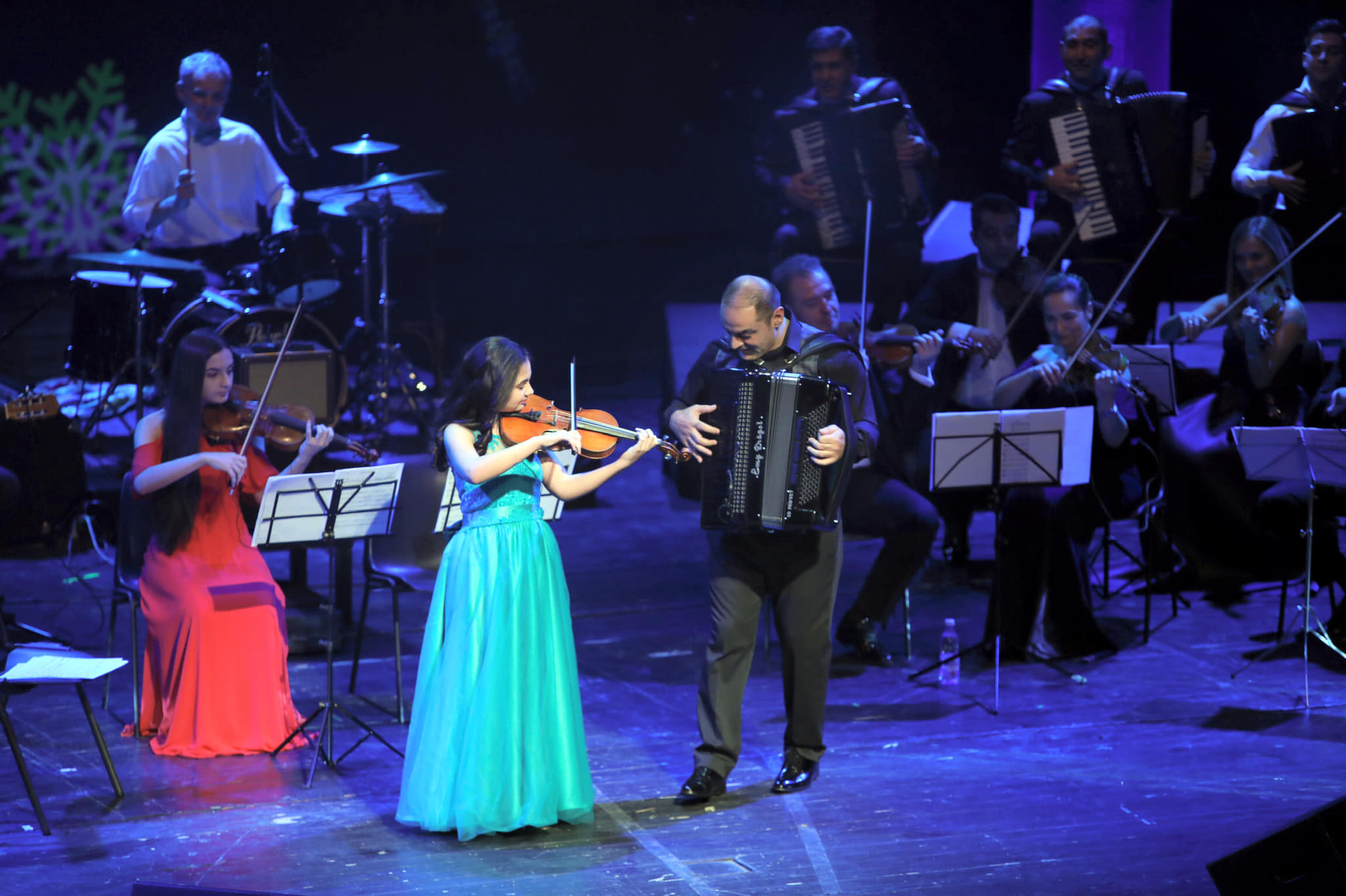 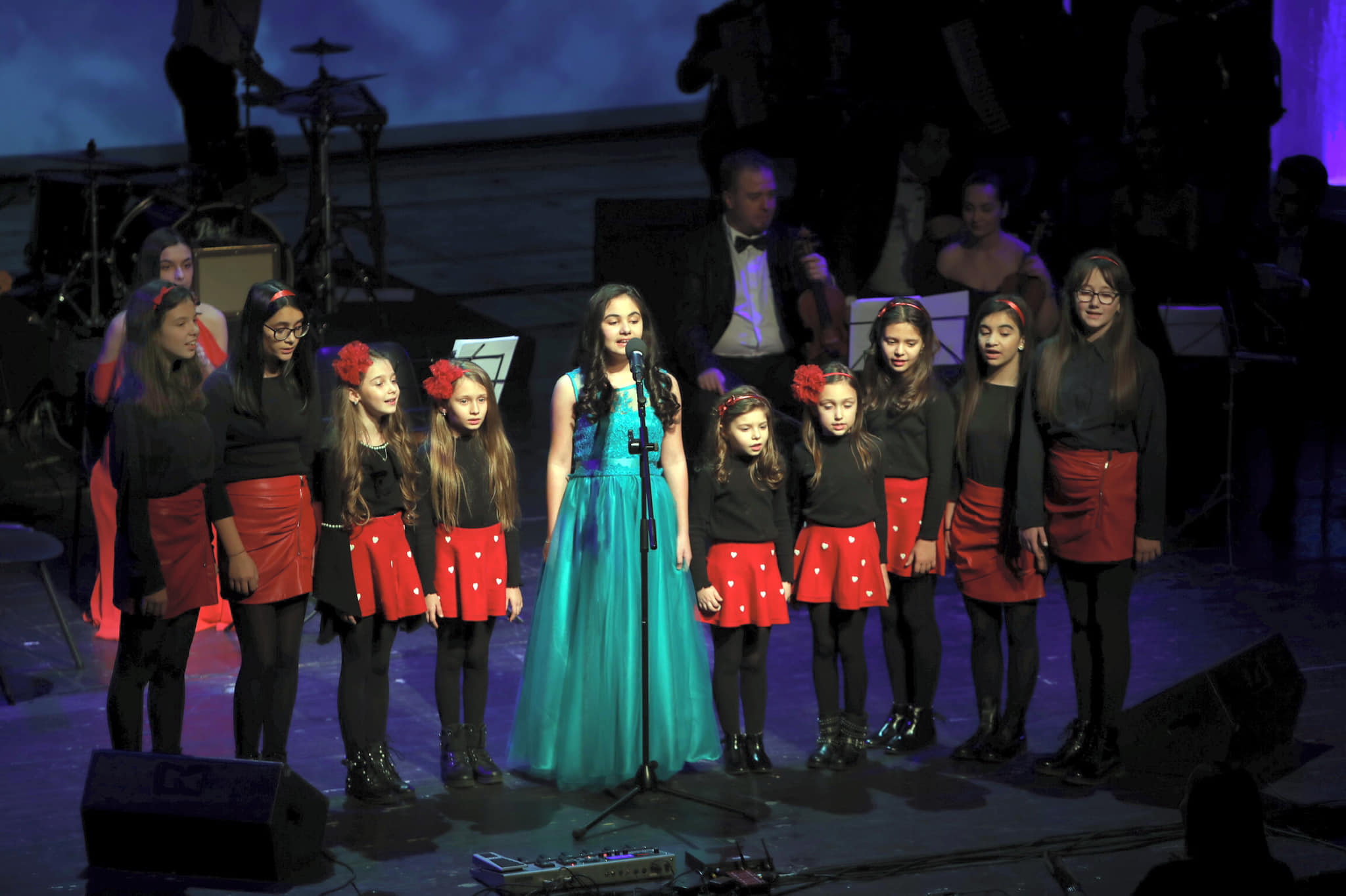 Alessia Dragoi
christmas jazz
Christmas Jazz
Emy Dragoi & Grand Orchestra - un ansamblu inedit in lumea muzicala ,va invita in asteptarea sarbatorilor de iarna la un Mega -Concert ,in care puteti descoperi piese noi dar si pe cele deja celebre ,virtuos interpretate de acesti muzicieni de exceptie.
Veti asculta slagare internationale ,ca White Christmassau Santa Claus is Comi'to Town, dar si o suita de colinde romanesti .
Toate aceste medalioane  muzicale,vor fi insotite de vocile angelice ale componentilor din corul Operei Romane.
ORGANIZATOR       
Events & Records Production
CONTACT
SC. -  Alembi Music  - S.R.L 
str. Casin . Bl-16 C. sc-a. ap 2
PLOIESTI – PRAHOVA 
cod fiscal : 39815964
J 29/1743/2018
Tel.mob. +40.741.688.114 
e-mail : bavariamanager@yahoo.com
ORGANIZATOR       
Events & Records Production